Påsken
Illustratör: Alice Wolf
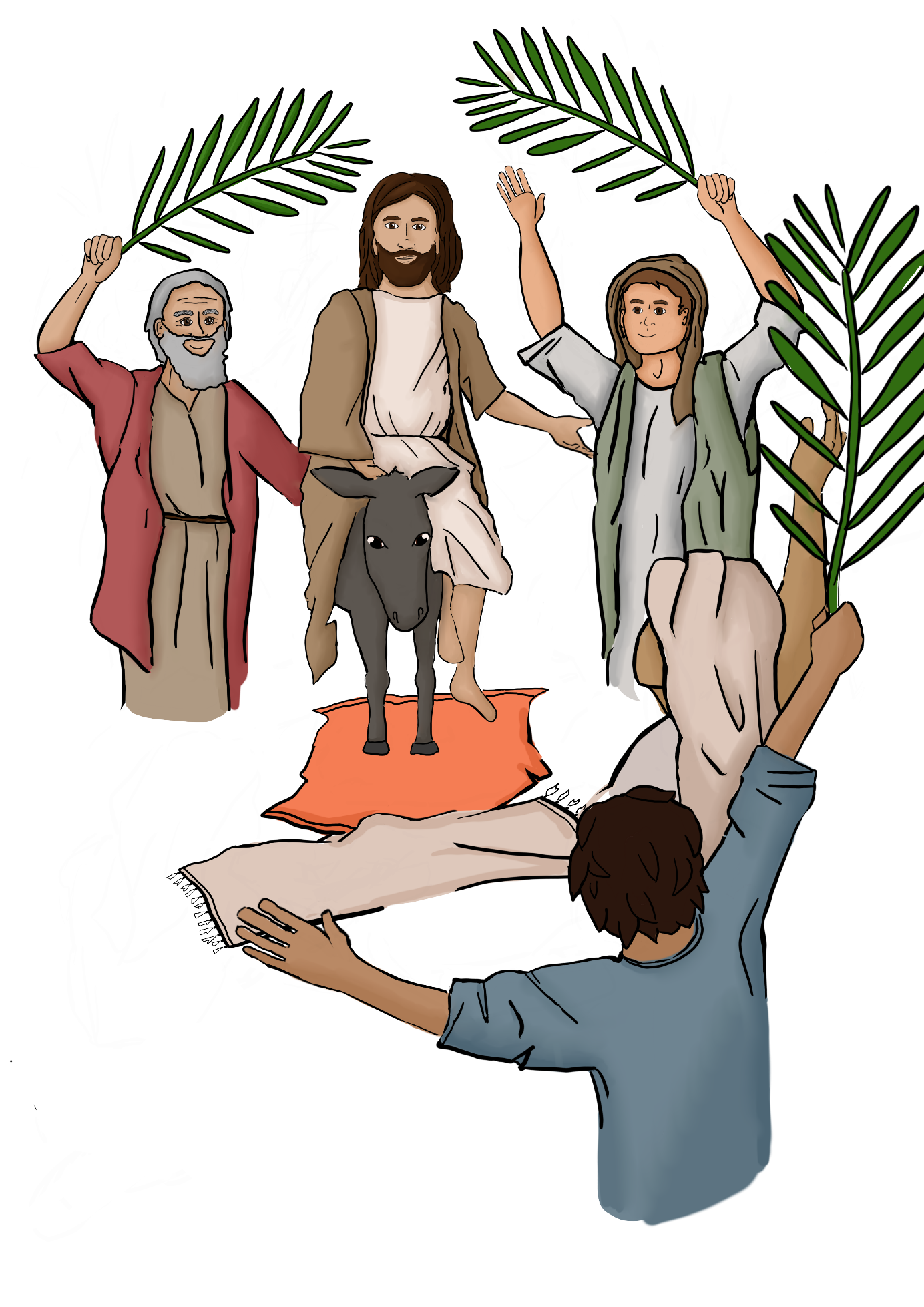 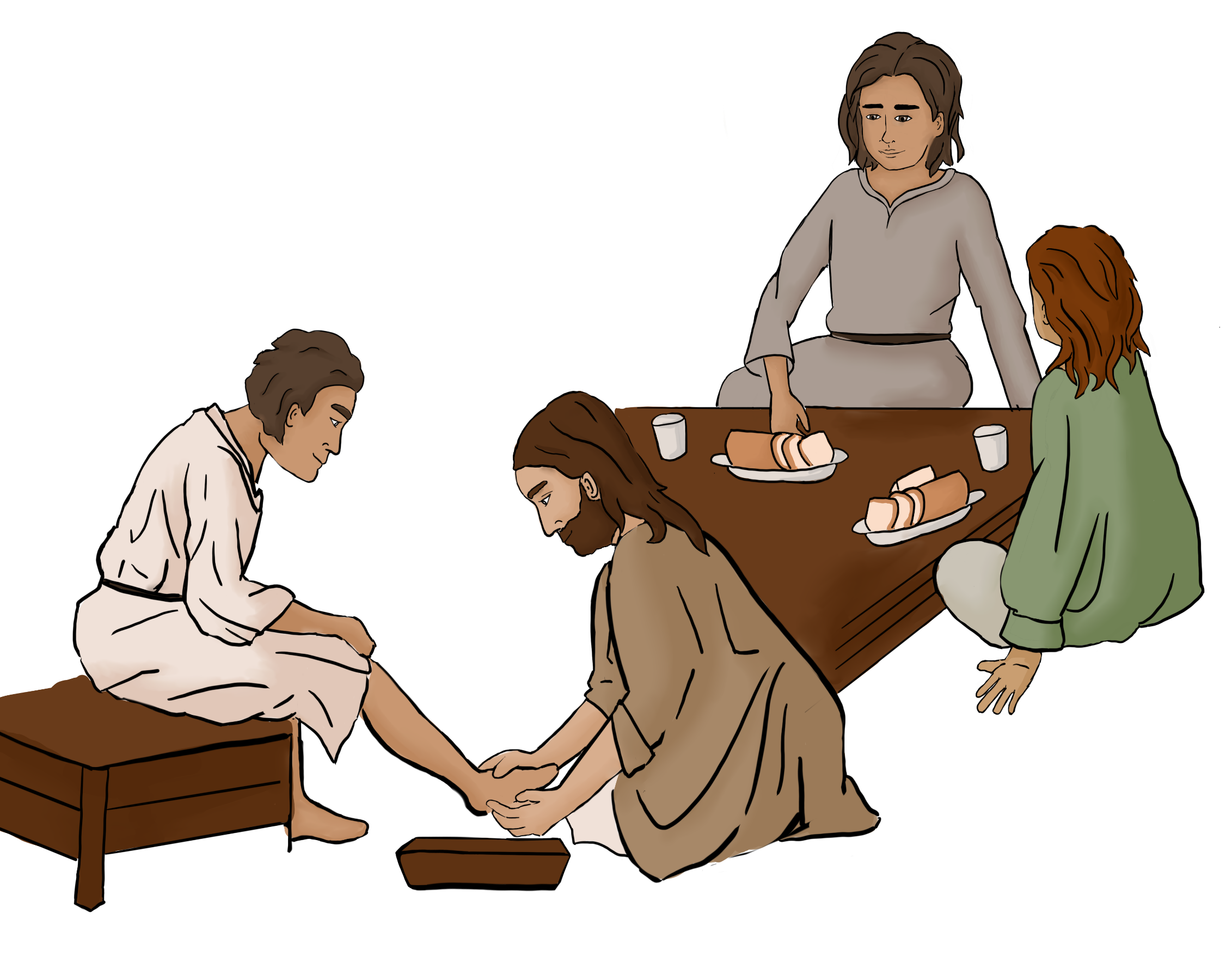 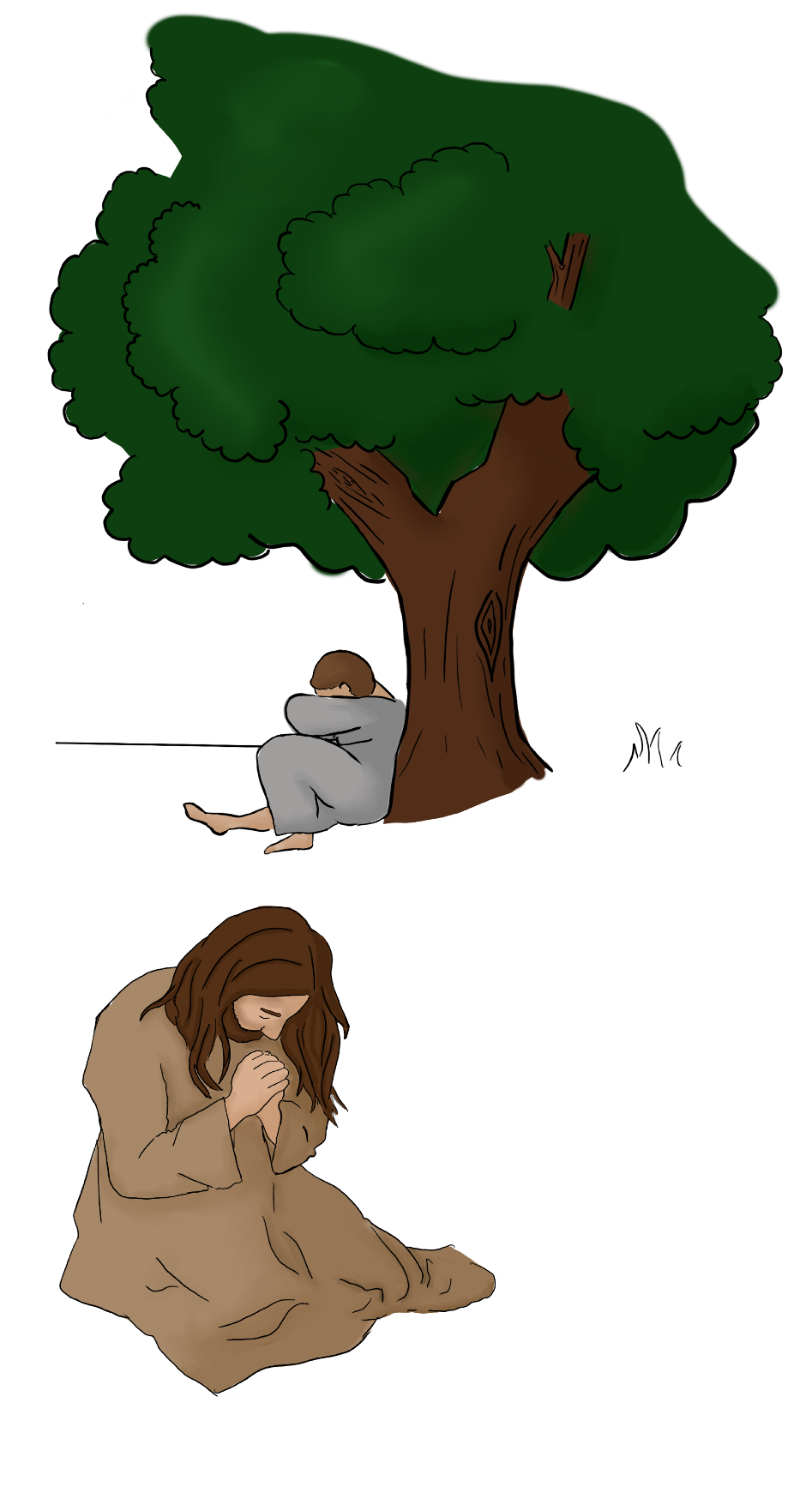 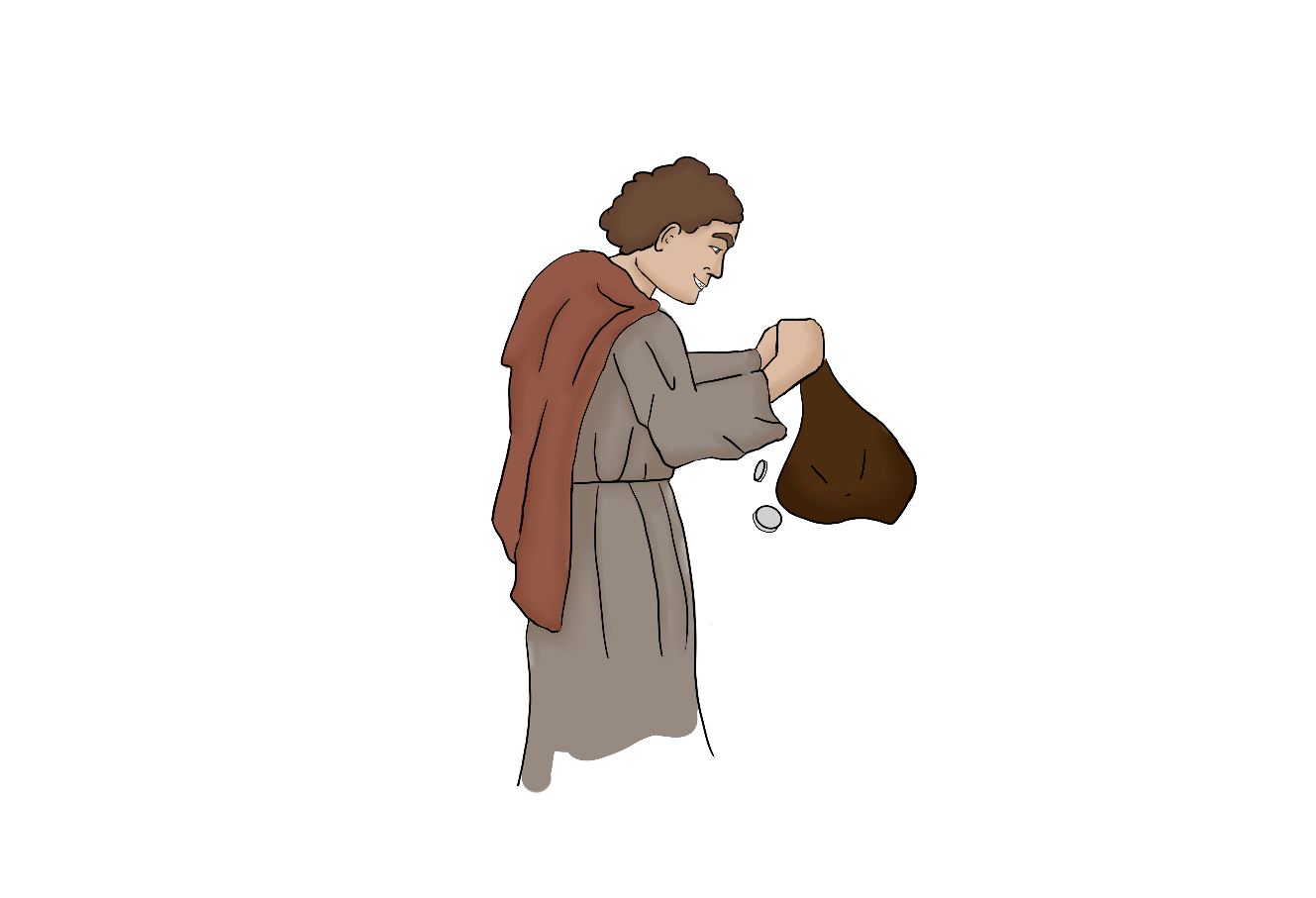 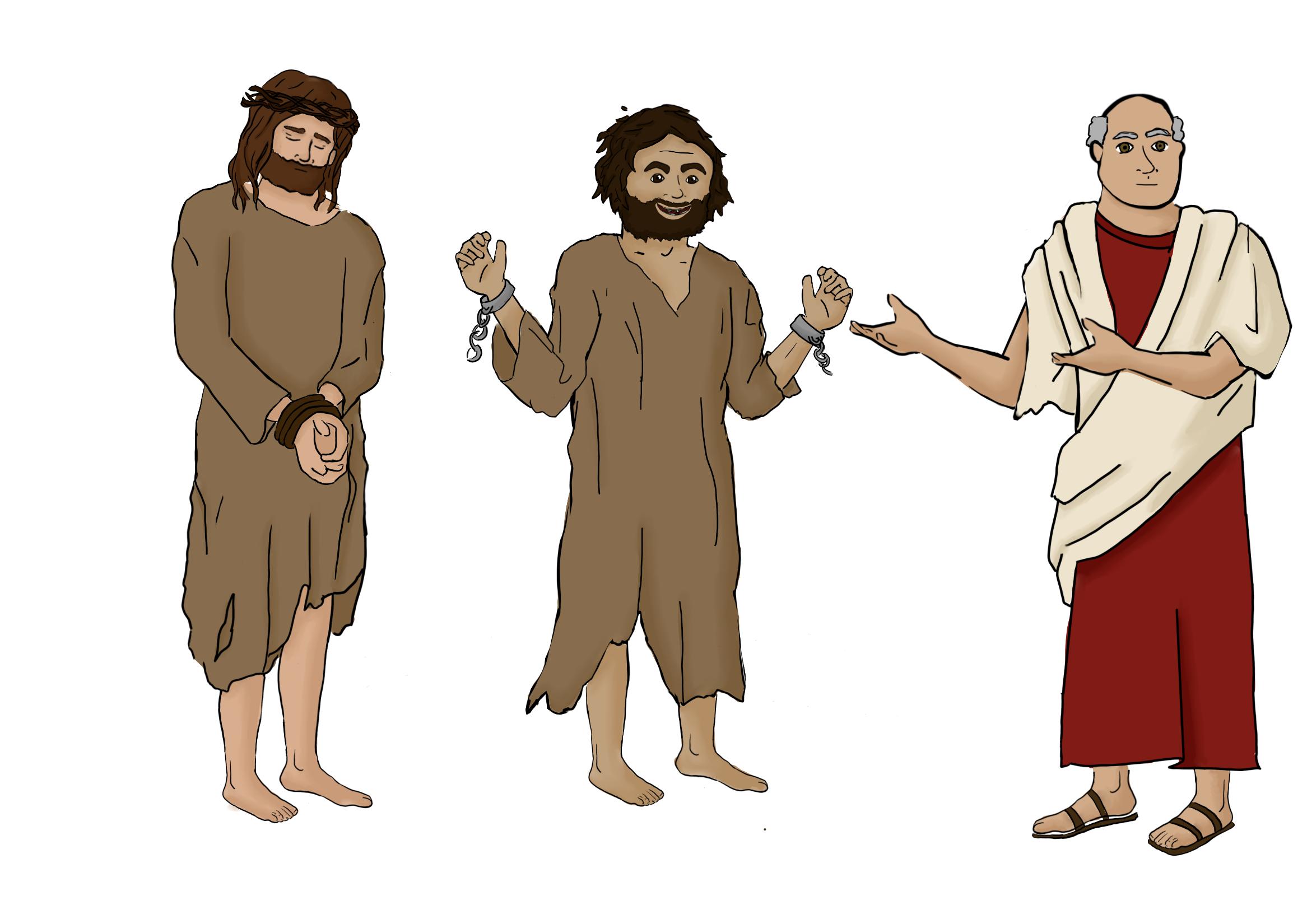 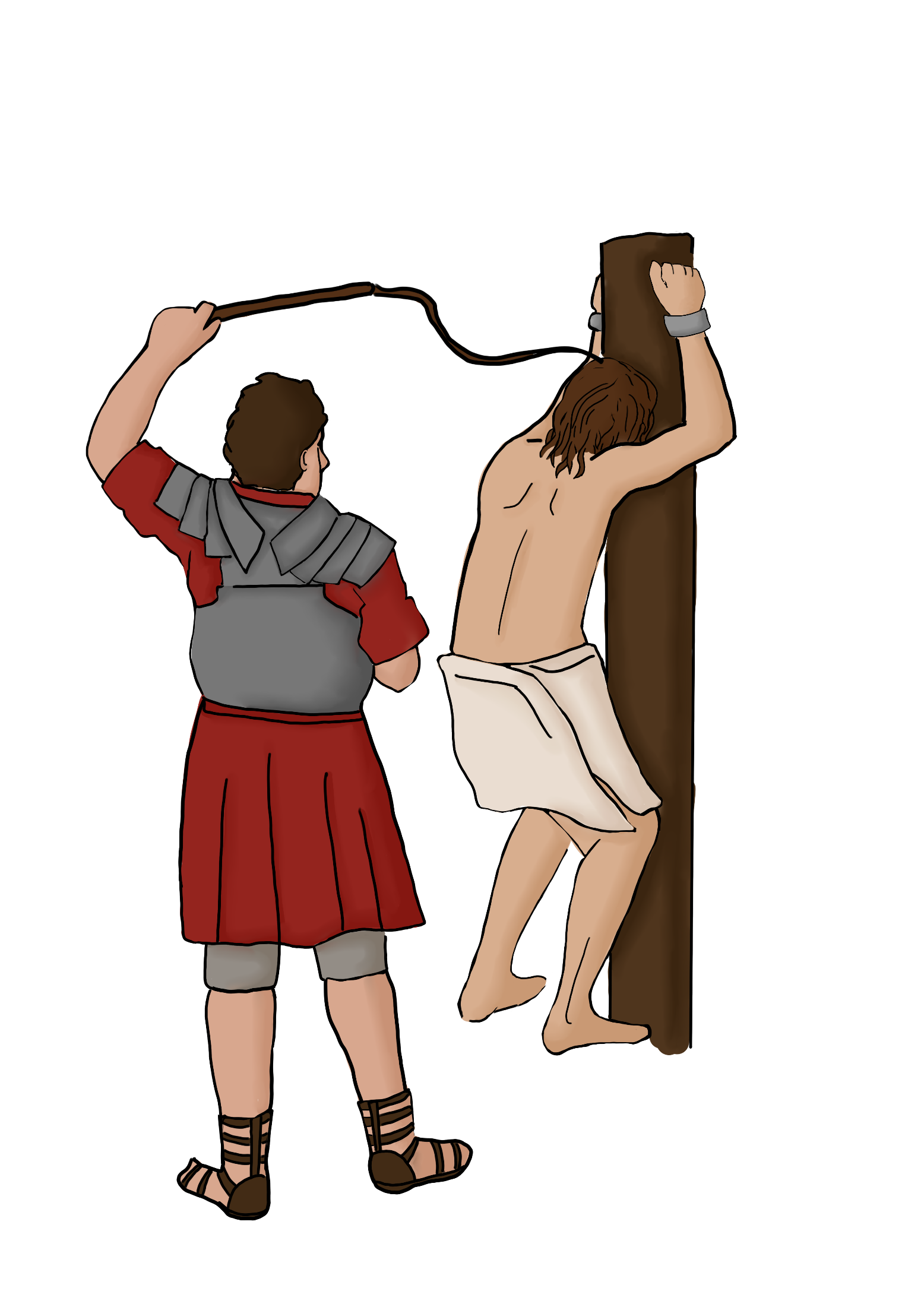 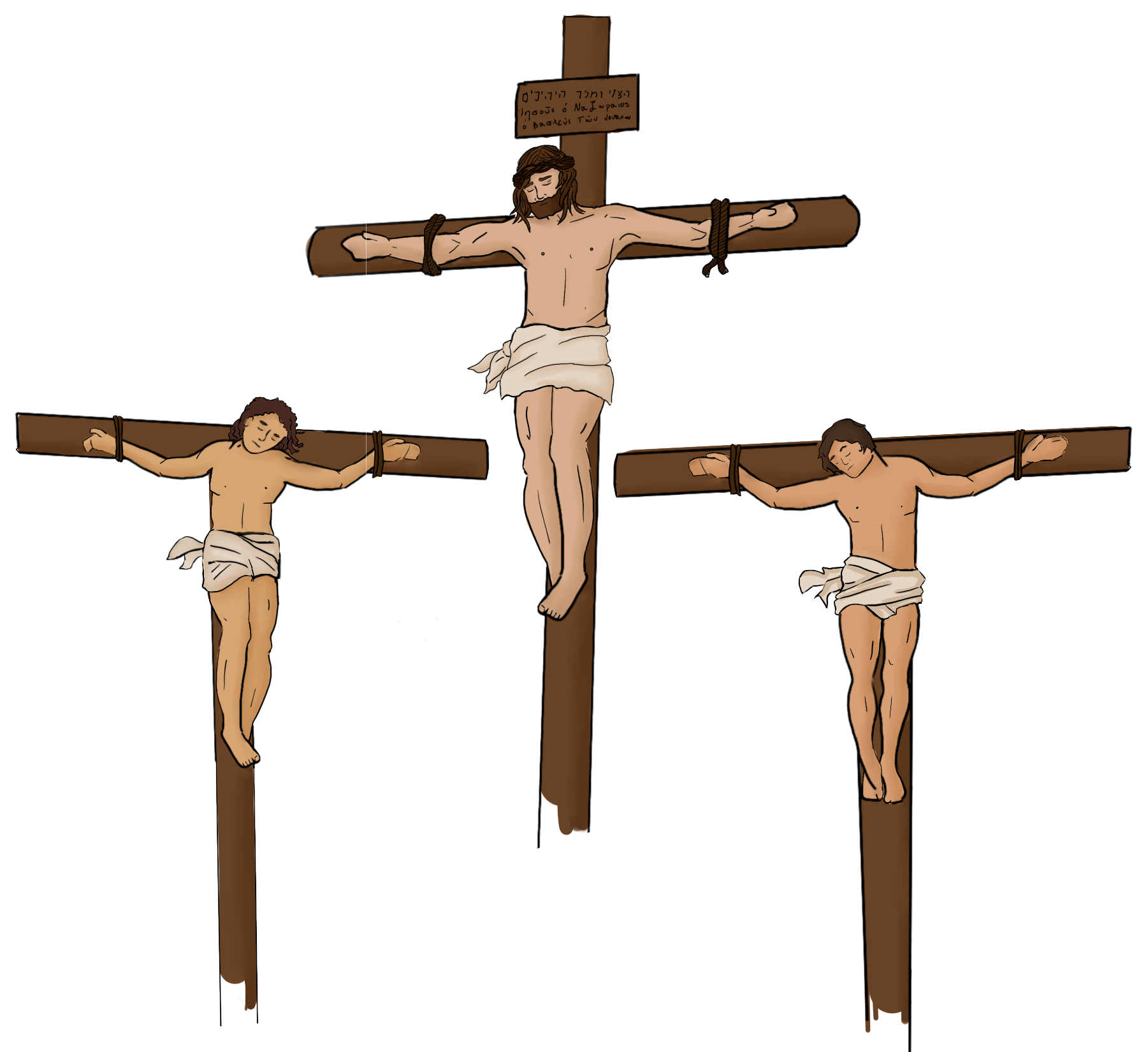 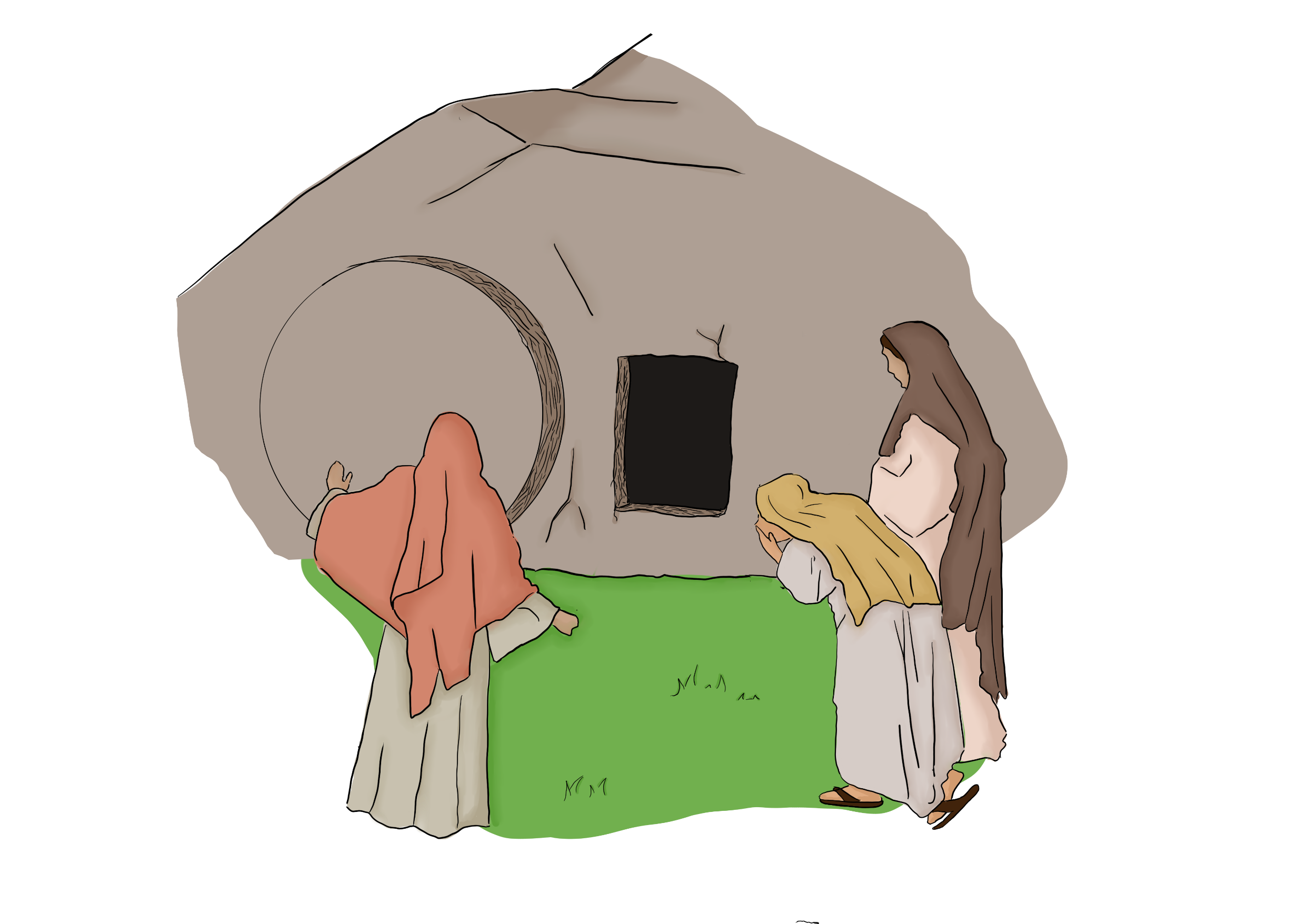 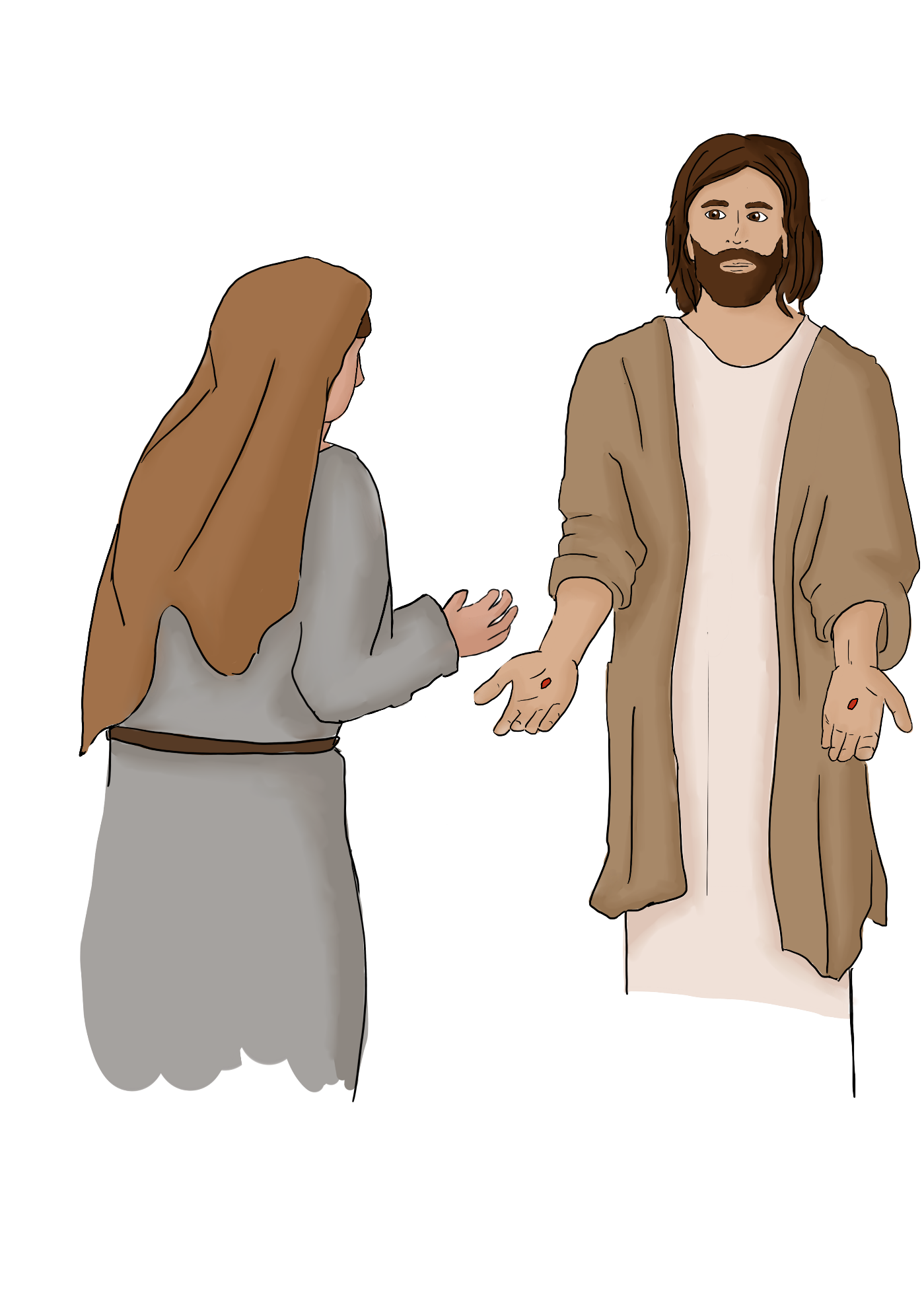